Erasmus+
Avrupa Birliği 
Eğitim, Öğretim, Gençlik ve Spor Programı
Aralık 2017
HATAY AR-GE
Türkiye Ulusal Ajansı
Türkiye Ulusal Ajansı, Avrupa Birliği’nin eğitim ve gençlik alanındaki programlarının Türkiye’de yürütülmesinden sorumlu kuruluş olarak 2003 yılında kurulmuştur. 

2011 yılında Avrupa Birliği Bakanlığı’nın ilgili kuruluşu olarak çalışmalarına devam etmektedir.

Programlar, her yaştan ve her kesimden yararlanıcıya açıktır.
Eğitim ve Gençlik Programları (2003-2013)
Socrates Programı

Hayatboyu Öğrenme Programları
	Comenius (Okul Eğitimi)
	Leonardo da Vinci (Mesleki Eğitim)
	Erasmus (Yükseköğretim)
	Grundtvig (Yetişkin Eğitimi)

Gençlik Programları
	13-30 yaş arası tüm gençleri kapsayan ve gençlerin 	Avrupa vatandaşlığı, aktif vatandaşlık bilincini, kişisel 	gelişimlerini ve girişimciliğini teşvik eden programlardır.
Eğitim ve Gençlik Programları (2003-2013)
Türkiye Ulusal Ajansı, Avrupa’da 33 program ülkesi arasında;

Bütçe büyüklüğü açısından Almanya ve Fransa’nın ardından en büyük bütçeye sahip 3. ulusal ajanstır.

Sunulan proje adedi açısından ise Avrupa’da 1. sıradadır.
Eğitim ve Gençlik Programları (2003-2013)
Hayatboyu Öğrenme ve Gençlik Programları kapsamında;

100.000’in üzerinde proje başvurusu alınmıştır.
Yaklaşık 25.000 projeye destek sağlanmıştır.
370.000’den fazla vatandaşımız programlardan yararlanmıştır.
Kişiler ve kurumlar için 630 milyon Avro hibe desteği sağlanmıştır.
Erasmus+
Erasmus+, AB’nin 2014-2020 dönemi için eğitim, öğretim, gençlik ve spor alanlarındaki Programıdır.

 7 yıllık bütçe dönemi: 14.7 milyar Avro

Eğitim ve gençlik alanında 25 yıllık tecrübe
Erasmus+: Neden yeni bir yaklaşım?
Ekonomik kriz ve yüksek genç işsizliği oranı
Düşük mezun istihdamı (boş pozisyonlara rağmen)
Nitelikli iş gücüne artan ihtiyaç
İş dünyası ile daha yakın işbirliği ihtiyacı
Örgün (formal), yaygın (non-formal) ve sargın (informal) eğitimin işbirliği (sinerji) ihtiyacı
Daha sistematik bir etkiye ulaşma arayışı
Erasmus+: Yenilikler
Daha basit ve bütüncül bir program
Tüm eğitim, öğretim ve gençlik sektörleri ile spor alanını kapsayan bütüncül bir yaklaşım
Mevcut 7 programın tek bir çatı altında birleştirilmesi
Tüm faaliyetler için kurumsal başvuru
Ortaklık faaliyetlerinde çıktı odaklı bir kurgu ve bütçelendirme
Tek Bir Program: Basitleştirilmiş Yapı
ERASMUS +
Hayatboyu Öğrenme Programı

Grundtvig
Erasmus
Leonardo
Comenius
3 Ana Eylem
Uluslararası Yükseköğretim Programı



Erasmus Mundus,
Tempus, 
Alfa, 
Edulink, 
İkitaraflı Program
2.

Yenilik ve İyi Uygulamaların Değişimi İçin İşbirliği
1.

Bireylerin Öğrenme Hareketlilikleri
3.

Politika Reformlarının Desteklenmesi
Gençlik Programı
Özel Eylemler
Spor
Jean Monnet
Erasmus+
2
1
Erasmus+ Politika Hedefleri
Europe 2020 targets (Avrupa 2020 hedefleri)
Yüksek öğrenime katılım oranının %32’den %40’a çıkarılması
Erken okul terklerinin %14’ten %10’un altına çekilmesi

ET 2020, Avrupa Eğitim ve Öğretim Hedefleri Stratejisi’nin amaçları
Gençlik alanında Avrupa İşbirliği için Yenilenmiş Çerçevenin genel amaçları (2010-2018);
Spor alanında Avrupa boyutunun güçlendirilmesi
Özellikle yüksek öğrenim ve gençlik alanında uluslararası boyutun güçlendirilmesi
Erasmus+: Hedefler
Erasmus+ Programı; 

Eğitim, gençlik ve spor alanındaki projeleri destekleyerek;

Avrupa’da; iş piyasalarının ve rekabetçi bir ekonominin ihtiyaç duyduğu
becerilere sahip beşeri ve sosyal sermayenin gelişimine katkı sağlamayı
hedeflemektedir.
Erasmus+: Hedefler
Temel hedef dahil Avrupa 2020 stratejisinin hedefleri,
Avrupa işbirliği (ET 2020) için stratejik çerçeve hedefleri,
Yüksek öğretimde sürdürülebilir gelişme,
Avrupa değerlerinin tanıtımı (insan onuru, özgürlük demokrasi, eşitlik, hukukun egemenliği ve insanlarına saygı,çoğulculuk, ayrım yapmama, adalet, dayanışma, kadın erkek eşitliğinin egemen olduğu bir toplum),
Gençlik alanında Avrupa işbirliği için yenilenmiş çerçevenin genel amaçları,
Sporun Avrupa boyutunu geliştirme amacı,
Temel yeterlilik ve becerilerin işgücü piyasasındaki arz talep uyumuna ve toplumsal bağların güçlenmesine katkı yapacak bir nitelikte geliştirilmesi için öğrenme hareketliliği fırsatları sunmak,
Eğitim kurumları ile paydaşları arasında ulus ötesi işbirliği sağlanarak kurumsal kapasite ve kalitenin gelişimine katkıda bulunmak,
Politika alanlarında işbirliği ve eğitim kurumlarının modernizasyonunu  desteklemek üzere tasarlanmış olan Avrupa hayat boyu öğrenme alanını oluşmasına katkı sağlamak,
Erasmus+: Hedefler
Dil ve kültürel farklılık alanında farkındalığı teşvik ederek dil öğretimi ve öğrenimi konusunda iyileştirme,
Program Ülkeleri ile Ortak Ülkeler arasında işbirliği ile eğitim öğretimin uluslar arası boyutunu  güçlendirmek
Mesleki eğitimle ilgili özel amaç; eğitim istihdam ilişkisi, mesleki eğitim politikalarının ekonomik gelişme stratejilerinin uyumu, potansiyel büyüme alanları ve beceri eksikliği yaşanan alanlara odaklanma, yeterliliklerin Avrupa Yeterlilikler Çerçevesine (EQF) uygun olarak geliştirtmesi
Yetişkin eğitimi ile ilgili özel amaç, yetişkinlere yeniden beceri kazandırma ;ve becerilerini yükseltme, kazanımların tanınması, yetişkin öğrenmesine daha fazla teşvik, kariyer danışmanlığı ve bireyler için özel öğrenme fırsatları
Erasmus+’ın Önemli Özellikleri
Yeteneklerin ve niteliklerin tanınması ve belgelendirilmesi
Sonuçların Yaygınlaştırılması ve kullanılması
Uluslararası boyut
Açık erişim 
Çok dillilik
Eşitlik ve sosyal içerme
Katılımcıların korunması ve güvenliği
Erasmus+ Hedef Kitlesi
Eğitim, gençlik ve spor alanında faaliyeti olan kurum/kuruluşlar
İşletmeler
Dernekler, vakıflar, sivil toplum kuruluşları
Eğitim çalışanları
Örgün eğitim öğrencileri
Yetişkin eğitimi öğrenicileri
Gençler
Gençlik çalışanları
Erasmus+ Rakamsal Hedefleri
Toplam bütçe: 14.7 Milyar €
  4 milyon Avrupalı için yurtdışında 
eğitim alma, 
iş deneyimi kazanma ve 
gönüllü olma fırsatı
Hangi Ülkelerde Uygulanacak?
33 Program Ülkesi:

28 Avrupa Birliği üyesi ülke
3 EFTA (Avrupa Serbest Ticaret Birliği) üyesi ülke: İzlanda, Lihtenştayn ve Norveç
AB adayı ülkeler arasından: Türkiye ve Makedonya

Ortak Ülkeler:
Program Rehberinde listesi verilen dünya ülkeleri
Erasmus+ Eğitim ve Öğretim Öncelikleri
Eğitim ve öğretimin tüm alanlarında; girişimcilik, dijital beceriler, çok dillilik gibi temel ve çapraz becerileri geliştirmek
Eğitim ve öğretim alanlarında öğrenmenin ve açık eğitim kaynaklarına (OER) erişimin desteklenmesi aracılığıyla öğretme ve öğrenmede Bilgi ve İletişim Teknolojileri (BİT) kavrayışını güçlendirmek
Beceri ve yeterliliklerin ülkeler arasında kolayca tanınmasını sağlamak için AB seviyesinde ve ulusal seviyedeki şeffaflık ve tanınma araçları arasında daha güçlü bir bütünlüğü desteklemek
Eğitim ve öğretimde fonlama ve yatırımın yeni ihtiyaçlara göre ayarlanmasını ve beceri gelişimine yönelik fonlama yaklaşımlarının geliştirilmesini desteklemek
ERASMUS+
Okul Eğitimi (Comenius)
Okul Eğitimi
Erasmus+ kapsamında okul eğitimi alanındaki projeler için hedef kitle okul idarecileri, öğretmenler ve okul öncesi, ilköğretim ve ortaöğretim öğrencileridir.
Okul Eğitimi: Faaliyetler
Okul personeli için öğrenme hareketliliği
Okullar, yerel/bölgesel kuruluşlar ve diğer sektörler arasında işbirliği için stratejik ortaklıklar
eTwinning: Avrupa ülkelerindeki katılımcı okullardan birinde çalışan personele (öğretmenler, müdürler, kütüphaneciler v.b.) yönelik  iletişim kurmak, işbirliği yapmak, projeler geliştirmek ve paylaşmak için kurulmuş online platform
Okul Eğitimi: Öncelikler
Faaliyetler, Avrupa 2020 Stratejisi/Eğitim ve Öğretim (ET) 2020 Çerçevesi kapsamındaki önceliklere dayanacaktır. Özellikle:

Erken okul terkinin azaltılması
Temel becerilerin geliştirilmesi
Erken çocukluk eğitimi ve bakımı alanında kalitenin artırılması
Öğretmenlerin mesleki yeterliliklerinin güçlendirilmesi
ANA EYLEM 1: ÖĞRENME HAREKETLİLİĞİ
Okul Eğitimi Personelinin Öğrenme Hareketliliği
Okul Eğitimi Ana Eylem 1: Hareketlilik Projesi
Amaç:
Okul personelinin mesleki yeterliliklerini geliştirmek
Yurtdışında mesleki gelişim fırsatları sunmak

Faaliyetler:

Öğretme Görevlendirmesi: Okul eğitim personelinin proje ortağı okulda öğretmenlik yapması
Personel Eğitimi
a) Yurtdışında kurs ve eğitim faaliyetlerine katılım
b) Yurtdışında proje ortağı okul ya da okul eğitimi alanında faaliyet gösteren bir kuruluşta işbaşı izleme /gözlem faaliyeti
Okul EğitimiAna Eylem 1: Hareketlilik Projesi
Avrupa Gelişim Planı
Okulun kalite geliştirme ve uluslararasılaşma açısından ihtiyaçları
Okul öğrencileri, öğretmen ve diğer personel ile okulun bütününde beklenen etki; 
Personelin kazanacağı yeterliliklerin ve deneyimlerin okul tarafından müfredata ve/veya okul gelişim planına nasıl entegre edileceği, 
İlgili olması halinde, planlanan hareketlilik faaliyetleri ile bağlantılı olarak eTwinning’in nasıl kullanılacağı
Okul Eğitimi
Ana Eylem 1: Hareketlilik Projesi
Değerlendirme Ölçütleri

Projenin uygunluğu (30 puan)

Proje tasarımının ve uygulamasının kalitesi (40 puan)

Etki ve yaygınlaştırma (30 puan)

Bir başvurunun hibe tahsisi açısından dikkate alınabilmesi için en az 60 puan ve aynı zamanda yukarıdaki ölçütlerden her birinin en az %50’si kadar puan almalıdır.
Değerlendirme Ölçütleri
Değerlendirme Ölçütleri
Değerlendirme Ölçütleri
Okul Eğitimi Ana Eylem 1: Hareketlilik Projesi
Kimler başvurabilir?
Okullar (okul öncesi, ilkokul, ortaokul ve lise olmak üzere tüm düzeylerde genel, mesleki ve teknik eğitim veren okullar)
Konsorsiyum koordinatörü kurum (İl ve İlçe Milli Eğitim Müdürlükleri) (Konsorsiyum: koordinatör kurum ve en az iki okuldan oluşmalıdır)
Kurumsal başvuru
Kimler Katılabilir?
Eğitim personeli: Başvuru yapan okulun öğretmen ve idarecileri
Başvuru Nasıl Yapılır?
Online başvuru (e-form)
Son başvuru tarihi: 04 Mart 2015, 12:00 (Brüksel yerel saati ile)
Okul Eğitimi Ana Eylem 1: Hareketlilik Projesi
Katılımcı Kuruluşlar
Öğretme görevlendirmeleri: 
    Gönderen ve Ev Sahibi Kuruluş:  Program ülkelerinde yerleşik okullar
Personel eğitimi:
Gönderen Kuruluş: Program ülkelerinde yerleşik bir okul
Ev Sahibi Kuruluş  : Bir okul; veya işgücü piyasasında veya eğitim, öğretim ve gençlik alanlarında faaliyet   gösteren herhangi bir kamu kurum/kuruluşu ya da özel kurum/kuruluş.
Okul Eğitimi
Ana Eylem 1: Hareketlilik Projesi
Projenin süresi  : 1 veya 2 yıl
Faaliyetin süresi: 2 gün - 2 ay
Projeye sağlanan hibe başlıkları:
Kurumsal destek
Seyahat giderleri
Bireysel destek
Kurs ücreti
Özel ihtiyaç desteği
Okul Eğitimi
Ana Eylem 1: Hareketlilik Projesi
Okul Eğitimi
Ana Eylem 1: Hareketlilik Projesi
Okul Eğitimi
Ana Eylem 1: Hareketlilik Projesi
Okul Eğitimi
Ana Eylem 1: Hareketlilik Projesi
Okul EğitimiAna Eylem 1: Hareketlilik Projesi2014 Hareketlilik Projeleri İçin Bireysel Destek Miktarları
ANA EYLEM 2: YENİLİK VE İYİ UYGULAMA DEĞİŞİMİ İÇİN İŞBİRLİĞİ 

STRATEJİK ORTAKLIKLAR
Okul Eğitimi Alanında Stratejik Ortaklıklar
Ana Eylem 2: Stratejik Ortaklıklar
Yüksek kaliteli yenilikler üretmek/uygulamak amacıyla eğitim, öğretim ve gençlik alanında faaliyet gösteren kurum/kuruluşlara, farklı sektördeki işletmelere, kamu otoritelerine ve STK lara işbirliği fırsatı sunan projelerdir.
Bu projelerin katılımcı kurum/kuruluşlar, politika sistemleri ve kişiler üzerinde pozitif ve uzun vadeli etkiler yaratması beklenmektedir.
Ana Eylem 2: Stratejik Ortaklıklar
Kurum/kuruluşlar üzerinde (beklenen) etki
Hedef kitleye yönelimde yenilikçi yaklaşımlar
Daha modern, dinamik ve profesyonel bir ortam
AB ve uluslararası seviyede çalışma konusunda daha yüksek kapasite ve profesyonellik
Ana Eylem 2: Stratejik Ortaklıklar
Kişiler üzerinde (beklenen) etki
Daha yüksek girişimcilik duygusu
Daha yüksek yabancı dil yetkinliği
Daha yüksek dijital yetkinlik
Sosyal, kültürel ve dil çeşitliği konusunda daha yüksek kavrayış
İstihdam edililirlik bakımından daha yüksek beceriler
Topluma daha aktif katılım
Ana Eylem 2: Stratejik Ortaklıklar
Kişiler üzerinde (beklenen) etki
AB projelerine ve değerlerine daha olumlu yaklaşım
Beceri ve yeterliklerin daha iyi tanınması
Daha gelişmiş mesleki yeterlikler
Eğitim-öğretim sistem ve politikalarının daha kapsamlı anlaşılması
Daha fazla mesleki gelişim fırsatı
İş hayatında daha fazla motivasyon ve tatmin
Örgün, yaygın ve sargın eğitim; ayrıca mesleki eğitim ve işgücü piyasası arasındaki iç bağlantıların daha iyi anlaşılması
Ana Eylem 2: Stratejik Ortaklıklar
Amaçlar
Eğitim, öğretim ve öğrenme süreçlerinin kalitesinin artırılması,
Kurumsal modernizasyon ve toplumsal yenilik getiren deneyimlerin     uygulamaya geçirilmesi,
amacıyla;
Eğitim ve öğretim alanlarında faaliyet gösteren kuruluşlara
Farklı sosyo-ekonomik sektörlerde aktif olan işletmelere, 
Kamu kurum/kuruluşları ve sivil toplum kuruluşlarına 
işbirliği yapma fırsatı sunmaktadır.
Ana Eylem 2: Stratejik Ortaklıklar
Okul Eğitimine Özgü Amaç:
	
Farklı ülkelerdeki;
okullar, 
yerel/bölgesel eğitim kuruluşları, 
öğretmen eğitimi veren kuruluşlar ve 
diğer kuruluşlar
Arasında deneyim paylaşımı, yeni uygulamalar geliştirmek, transfer etmek ve bu uygulamaları hayata geçirmeyi amaçlamaktadır.
Ana Eylem 2: Stratejik Ortaklıklar
Hibe desteği alabilmesi için stratejik ortaklık başvurusunun en az bir yatay önceliği veya en az bir sektörel önceliği ele alması gerekir.
Ana Eylem 2: Stratejik Ortaklıklar
Yatay öncelikler
Eğitim, öğretim ve gençlik alanında temel ve çapraz becerilerin geliştirilmesi
Eğitim ve gençlik çalışanlarının mesleki yeterliklerinin güçlendirilmesi
Teknolojinin (her seviyede) eğitim, öğretim ve gençlik çalışmalarına entegrasyonunu güçlendirme
Beceri ve yeterliklerin tanınmasına katkı
Dezavantajlı gruplar
Kamu harcamaları ve eğitim yatırımlarının etkin yapılabilmesi için yenilikçi yaklaşımlar ve araçlar geliştirme
Ana Eylem 2: Stratejik Ortaklıklar
Okul eğitimi öncelikleri
Öğretmenlik mesleğinde kalite
Temel beceriler
Erken okul terki ve dezavantajlı gruplar
Erken çocukluk eğitimi ve bakımı alanında kalite
Ana Eylem 2: Stratejik Ortaklıklar
Kimler başvurabilir?
Bir yükseköğretim kurumu
Bir okul/enstitü/eğitim merkezi (mesleki eğitim ve yetişkin eğitimi dâhil, okul öncesinden üst orta eğitime kadar her seviyede )
Kâr amacı gütmeyen bir kuruluş, dernek, STK
Küçük, orta veya büyük ölçekli özel ya da kamusal bir işletme (sosyal girişimler de dâhil)
Yerel, bölgesel veya ulusal seviyede bir kamu kurumu
Ticaret odaları, sanayi, esnaf dernekleri/mesleki dernekler ve sendikalar da dâhil olmak 	üzere, bir sosyal ortak veya çalışma hayatının diğer bir temsilcisi 
Araştırma enstitüsü
Vakıf
İşletmelerarası bir eğitim merkezi
İşbirliğine dayalı eğitim sunan işletmeler
Kültürel bir kuruluş, kütüphane, müze,
Kariyer rehberliği, mesleki danışmanlık ve bilgilendirme hizmetleri sunan bir kurum 
Yaygın ve sargın öğrenme aracılığıyla kazanılmış bilgi, beceri ve yeterlilikleri onaylayan bir kurum
Avrupa Gençlik STK’sı
Gençlik kuruluşu bünyesinde olsun ya da olmasın, gençlik çalışması konusunda aktif olan bir genç grubu (gayrı resmi bir genç grubu  )
Okul EğitimiAna Eylem 2: Stratejik Ortaklıklar
Okul Eğitimi Alanında Stratejik Ortaklıklar:
Okullar arasında ortak konularda çalışmaya yönelik küçük ölçekli ortaklık projeleri
Okullar ve okul dışı kuruluşlar arasında eğitim alanında yenilikçi uygulamaların geliştirilmesine yönelik büyük ölçekli ortaklık projeleri
Okul EğitimiAna Eylem 2: Stratejik Ortaklıklar
Projenin süresi: 2 veya 3 yıl
Katılımcı kuruluş sayısı: En az 3 farklı program üyesi ülkeden, en az 3 kuruluş
İstisnalar:  
Program üyesi 2 ülkeden 2 okulun yer aldığı ortaklık 
Program üyesi 2 ülkeden 2 yerel/bölgesel okul eğitimi yetkilisi kuruluşun yer aldığı ortaklık (en az bir okul ve en az bir yerel kuruluş ile birlikte)

Başvuru Nasıl Yapılır?
Online başvuru (e-form)
Son başvuru tarihi: 29 Mart 2017, öğle 12:00 (Brüksel yerel saati ile)
Ana Eylem 2: Stratejik Ortaklıklar
Projeye sağlanan hibe :
Proje Yönetimi ve Uygulaması
Ulusötesi Proje Toplantıları
Fikri Çıktılar 
Çoğaltıcı Etkinlikler
İstisnai Masraflar
Özel İhtiyaç Desteği
Ulusötesi Eğitim, Öğretme ve Öğrenme Faaliyetleri
     (seyahat, bireysel destek, dil desteği)
Ana Eylem 2: Stratejik Ortaklıklar
Proje kapsamında gerçekleştirilebilecek ulusötesi eğitim, öğretme ve öğrenme faaliyetleri:

Kısa dönemli öğrenci grupları değişimi (5 gün – 2 ay)
Uzun dönemli öğrenci hareketliliği (2 ay – 12 ay)
Kısa dönemli ortak personel eğitimi (5 gün – 2 ay)
Uzun dönemli öğretme görevlendirmesi (2 ay – 12 ay)
Ana Eylem 2: Stratejik Ortaklıklar
Ana Eylem 2: Stratejik Ortaklıklar
Ana Eylem 2: Stratejik Ortaklıklar
Ana Eylem 2: Stratejik Ortaklıklar
ULUSÖTESİ EĞİTİM, ÖĞRETME VE ÖĞRENME FAALİYETLERİNE YÖNELİK HİBE TAHSİSİ KURALLARI
Hibe Ölçütleri
Hibe Ölçütleri
Hibe Ölçütleri
Hibe tahsisi açısından dikkate alınabilmeleri için bir başvuru en az 60 puan almalıdır.

 Ayrıca, hibe ölçütlerinin her bir kategorisinde maksimum puanın en az yarısını almalıdır (“proje uygunluğu” ve "etki ve yaygınlaştırma" kategorileri için minimum 15’er puan; “projenin tasarımının ve uygulamasının kalitesi” ile “proje ekibinin ve işbirliği düzenlemelerinin kalitesi” kategorileri için 10’ar puan).
Okul EğitimiAna Eylem 2: Stratejik Ortaklıklar
Sadece okulların yer aldığı stratejik ortaklıklarda;

Hibe sözleşmesi ilgili Ulusal Ajanslar ve okullar arasında ayrı ayrı imzalanacaktır.
Ortak ülkeler (partner countries) bu ortaklıklarda yer alamaz.

Okul dışı kuruluşların da yer aldığı stratejik ortaklıklarda;

Hibe sözleşmesi yalnızca koordinatör kuruluş ve ilgili Ulusal Ajans arasında imzalanacaktır. 
Koordinatör kuruluş her ortağa, ortakların koordinatöre başvuru aşamasında verdiği yetki doğrultusunda hibe tahsisi yapacaktır.
Ana Eylem 2: Stratejik Ortaklıklar
Okul Eğitimi Alanında Stratejik Ortaklıklar Kapsamında Yürütülebilecek faaliyetlere örnekler:
Okul Eğitimi alanında yenilikçi uygulamaların geliştirilmesi, test edilmesi, uyarlanması ve uygulamaya konulması:
Yeni müfredat, kurslar, öğrenme materyalleri ve araçları;
Bilgi ve İletişim Teknolojilerinin kullanımı üzerine odaklanan öğrenme ve öğretme metodolojileri ve pedagojik yaklaşımları; 
Uygulamaya dönük eğitim programları ve iş dünyasındaki uygulamaların incelenmesi; 
Açık ve esnek öğrenmenin, sanal hareketliliğin ve açık eğitim kaynaklarının stratejik kullanımı
Rehberlik, danışmanlık ve eğitmenlik yöntemleri ve araçları;
Eğitim personelinin mesleki gelişimleri için araçlar ve yöntemler; 
Eğitim ve öğretim kurumlarının yönetilmesi ve bunlara liderlik edilmesi;
Farklı eğitim, öğretim ve gençlik sektörlerinde çalışan kuruluşlar arasında sosyal yararlılık faaliyetleri; 
Eğitim, öğretim hizmeti sunanlar ve diğer yanda yetkili yerel/bölgesel makamlar arasında stratejik işbirliği;
Deneyim ve iyi uygulamalaın paylaşılması, akran öğrenmesi faaliyetleri ve çalıştaylar yürütülmesi;
Ortak araştırma, anket, çalışma ve analizler yapılması;
AB tanınırlık araçlarının kullanılması suretiyle bunların ulusal düzeyde tanınmasının ve belgelendirilmesinin kolaylaştırılması.
Ana Eylem 2: Stratejik Ortaklıklar
Online Başvuru (sadece koordinatör kurum/kuruluş)

ECAS sistemine kayıt
https://webgate.ec.europa.eu/cas/eim/external/register.cgi

URF sistemine kayıt ve PIC Numarası (tüm kurum/kuruluşlar)
http://ec.europa.eu/education/participants/portal/desktop/en/home.html

URF sistemine eklenmesi gereken belgeler:

Tüzel Kişilik Formu
Finansal Tanımlama Formu
60.000 Avro’nun üstünde hibe tahsis edilen kamu kurumu dışındaki kuruluşlar için bilanço ve gelir tablosu.
Erasmus+: Eski ve Yeni Faaliyetlerin Karşılaştırılması
65
İstatistikler
1
Erasmus + Programı 2014 Okul Eğitimi Başvuruları
Okul Eğitimi Personel Hareketliliği: 
    1658 başvuru 93 kabul 

Okul Eğitimi Alanında Stratejik Ortaklıklar: 
Karma Okul Eğitimi Stratejik Ortaklıklar 
      189 başvuru 19 kabul  
2. Okullar Arası Okul Eğitimi Stratejik Ortaklıklar
628 başvuru 31 koordinatör kabul, 212 ortak kabul
Stratejik Ortaklıklar – Başvuru Sayısı
817 başvuru
Stratejik Ortaklıklar – Hibe Tahsisi (Koordinatör)
50 proje
Okullararası Stratejik Ortaklıklar – Ortak Okullar
Stratejik Ortaklıklar
Tahsis edilen hibe:
9.718.618 Avro
Karma Stratejik Ortaklıklar – Kurum Türü
Hibe Tahsisi Yapılan Stratejik Ortaklıklar – İllere göre dağılım
2014 Yılı Başvuru İstatistikleri
1
Başvuruların illere göre dağılımı
Toplam 1658 başvuru
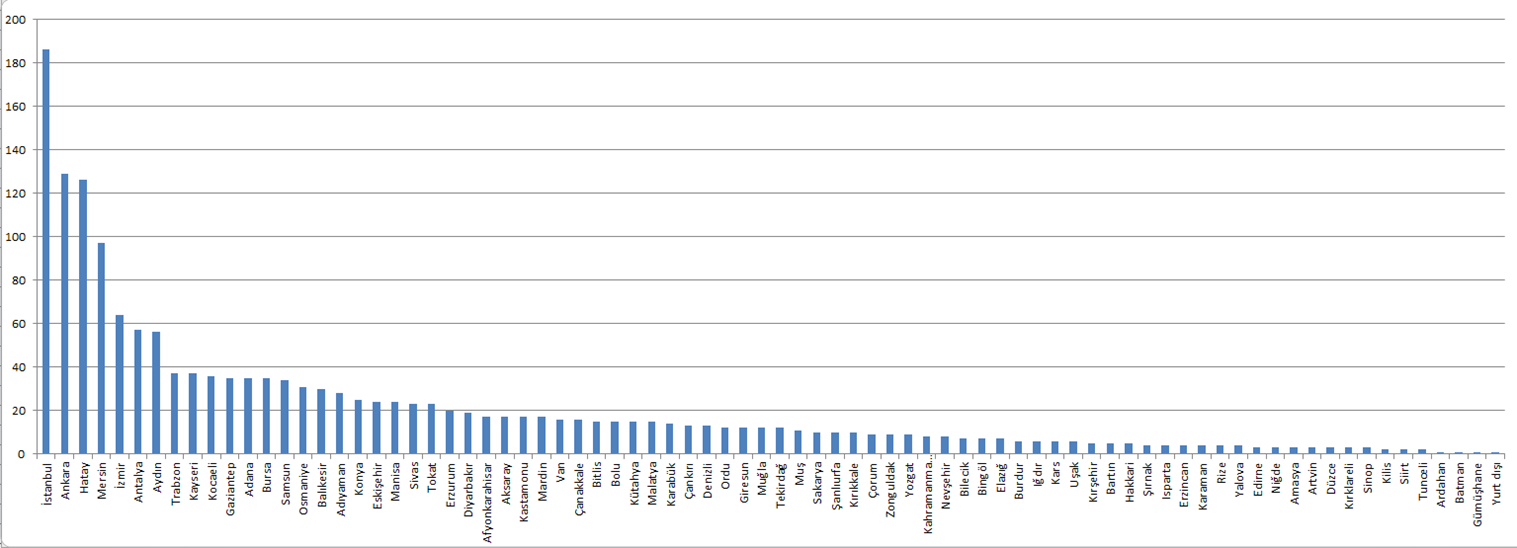 Program ülkeleri arasındaki dağılım
Başvuruların kuruluş türüne göre dağılımı
1
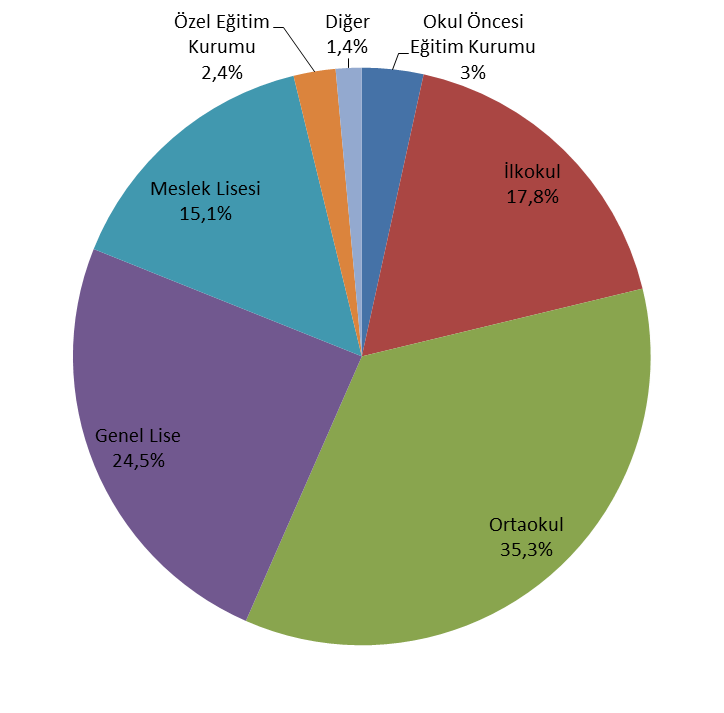 Kabul başvuruları
93 kabul
Tahsis edilen bütçe: 2.462.423 Avro
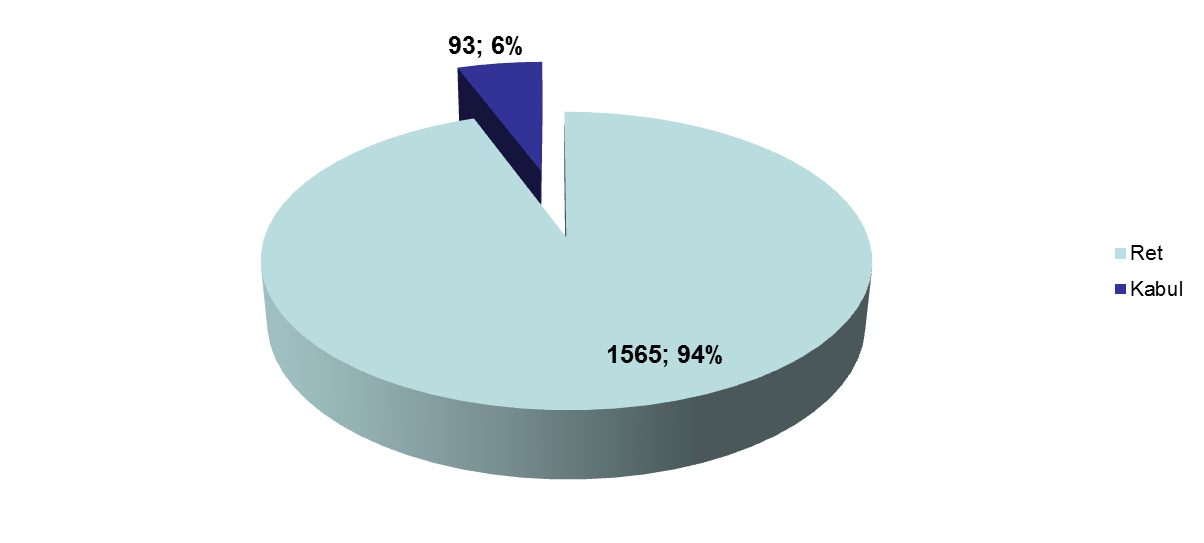 Red gerekçeleri
Uygunluk kontrolünü geçememe (111 başvuru)
Toplamda eşik puanı geçememe (430 başvuru)
En az bir kalite kriterinden eşik altı puan alma (12 başvuru) 
Bütçe yetersizliği (928 başvuru)
Kabul edilen başvuruların illere göre dağılımı
93 kabul
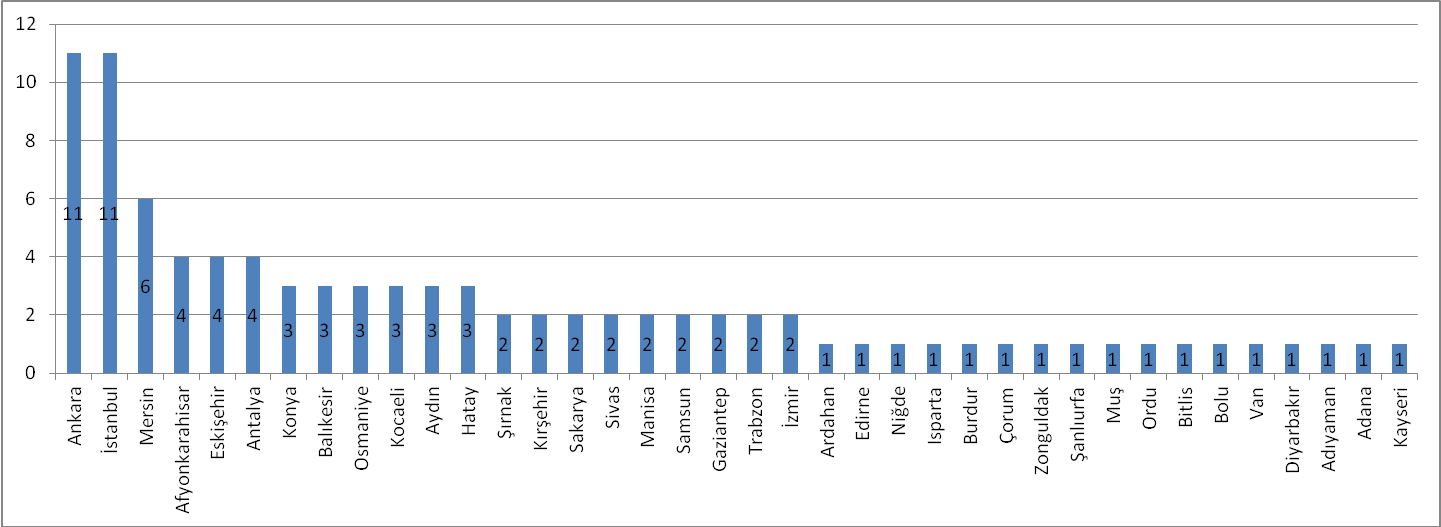 Kabul edilen başvuruların kuruluş türüne göre dağılımı
1
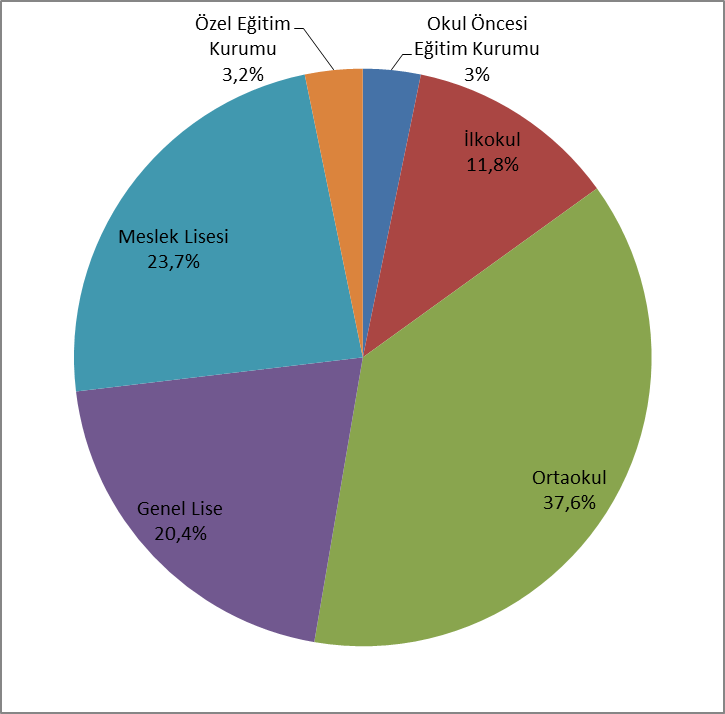 Hareketlilik sayılarının karşılaştırılması
.
İletişim
www.hatayarge.com